Содействие внедрению зеленых технологий в России Центром ЮНИДО при помощи российских и международных финансовых институтов
Сергей Анатольевич Коротков,
Директор Центра ЮНИДО в РФ
1 - Организация Объединенных Наций
по промышленному развитию (ЮНИДО)
ЮНИДО - специализированное учреждение ООН 
Цель: 
Способствовать всеобщему устойчивому промышленному развитию (англ. ISID)
РАЗВИТИЕ ЭКОНОМИЧЕСКОЙ КОНКУРЕНТО-СПОСОБНОСТИ
1
2
3
ЗАЩИТА ОКРУЖАЮЩЕЙ СРЕДЫ
ДОСТИЖЕНИЕ ВСЕОБЩЕГО ПРОЦВЕТАНИЯ
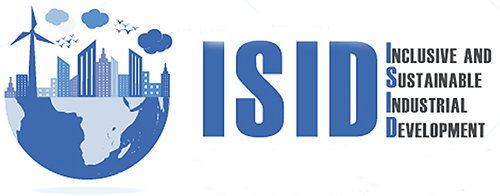 1 - Центр ЮНИДО в России
Центр создан в 1989 году  на основе Соглашения между Правительством СССР и ЮНИДО
Центр является частью сети офисов ЮНИДО по содействию инвестированию и передаче технологий (англ. Investment Technology Promotion Office, ITPO) 
НАПРАВЛЕНИЯ ДЕЯТЕЛЬНОСТИ
1 – Деятельность Центра ЮНИДО в России
ОРГАНИЗАЦИЯ И ПРОВЕДЕНИЕ ОБУЧАЮЩИХ СЕМИНАРОВ И ТРЕНИНГОВ
Содействие внедрению передовых практик, направленных на обеспечение энерго- и ресурсосебережения 
Cистема энергетического менеджмента по ISO 5001
Химический лизинг 
Методология ресурсоэффективности TEST
Повышение инвестиционной привлекательности российских МСП 
Участие в Биржах субконтрактации ЮНИДО
Работа с системой закупок ООН (оборот > $ 17.7 млрд.)
Применение ПО COMFAR
[Speaker Notes: На практике :
составление дорожных карт для учета экологических факторов в производственно-сбытовой цепочке
определение контрольных значений и показателей 
распространение передовой практики и обмена опытом 
осуществление программ внедрения чистых технологий 
проведение различных мероприятий по наращиванию потенциала и предоставления международным форумам результатов необходимых исследований и экспертных оценок]
2 - Финансирование проектов Центра ЮНИДО в России
Финансирование проектов Центра ЮНИДО в России осуществляется из трех источников:
Глобальный экологический фонд (ГЭФ)
Фонд промышленного развития ЮНИДО
Проекты по содействию инвестициям (IP–проекты)
2.1 - ГЭФ (Глобальный экологический фонд)
ГЭФ — крупнейшая финансирующая организация-донор, оказывающая содействие в достижении целей международных конвенций и соглашений в области охраны окружающей среды 





ГЭФ объединяет:		
	- 183 страны 							- международные организации
	- институты гражданского общества 		- предприятия частного сектора
гранты > $ 17 млрд. 
привлеченные средства > $ 88 млрд. 
более 4000 проектов в 170 странах
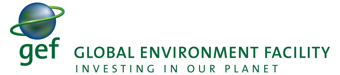 2.1 - ГЭФ (Глобальный экологический фонд)
ЮНИДО – ИСПОЛНИТЕЛЬНОЕ АГЕНТСТВО ГЭФ
Центр ЮНИДО в РФ совместно с ГЭФ осуществляет ряд проектов, направленных на развитие «зеленой» промышленности в России:
I. Развитие рыночных механизмов повышения энергоэффективности энергоемких отраслей российской промышленности
II. Поэтапное сокращение потребления ГХФУ и стимулирование перехода на не содержащее гидрофторуглероды энергоэффективное холодильное и климатическое оборудование в РФ
III. Экологически безопасное регулирование и окончательное уничтожение ПХБ 
на предприятиях ОАО «РЖД» и других собственников
Бюджет проекта: 
$ 8,251,168
Бюджет проекта: 
$ 7,400,000
Сроки реализации:
2011 - 2017 гг.
Сроки реализации:
2014 – 2018 гг.
Бюджет проекта:   
$ 18,000,000
Сроки реализации:
2011 – 2015 гг.
2.1 - ГЭФ (Глобальный экологический фонд)
I. Развитие рыночных механизмов повышения энергоэффективности энергоемких отраслей российской промышленности
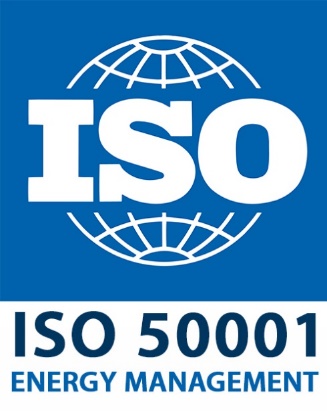 Повышение энергоэффективности достигается за счет без затратных и низко затратных организационных изменений в системе управления энергохозяйством за счет  улучшения системы энергоменеджмента, а не путем замены производственных технологий.
Компании, только начавшие внедрять энергоменеджмент, могут получить годовую экономию 10-20% в течение первых 2-х лет.
В России система энергоменеджмента по методологии ЮНИДО внедрена на 52 предприятиях.
2.1 - ГЭФ (Глобальный экологический фонд)
II. Поэтапное сокращение потребления ГХФУ и стимулирование перехода на не содержащее гидрофторуглероды энергоэффективное холодильное и климатическое оборудование в РФ посредством передачи технологий
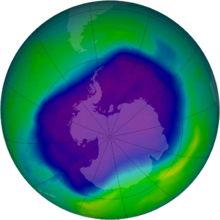 На 1 января 2015 года из потребления выведено 490 тонн ГХФУ озоноразрушающей способности. С учетом того, что ГХФУ являются мощными парниковыми газами, объем парниковых выбросов сокращен примерно на 15,6 млн тонн эквивалента CO2.
2.1 - ГЭФ (Глобальный экологический фонд)
III. Экологически безопасное регулирование и окончательное уничтожение ПХБ на предприятиях ОАО «РЖД» и других собственников
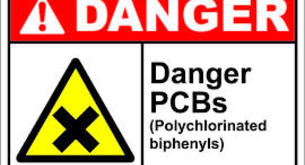 Проектом предусматривается создание системы идентификации ПХБ в изоляционных жидкостях электротехнического оборудования, а также последующая маркировка и утилизация ПХБ экологически безопасным способом. 
Проект является первым этапом общенациональной программы по поэтапному отказу от использования ПХБ во всех отраслях промышленности.
2.2 - Фонд промышленного развития ЮНИДО
Бюджет Фонда промышленного развития формируется из специальных добровольных взносов государств-членов ЮНИДО на проекты технического сотрудничества.
Ежегодный добровольный взнос России начиная с 2009 года составляет $ 2,6 млн.
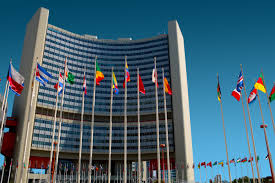 Структура бюджета Организации
2.2 - Фонд промышленного развития ЮНИДО
Создание Центра по применению передовой практики и природоохранных технологий при утилизации потенциально опасных потребительских продуктов и промышленных отходов
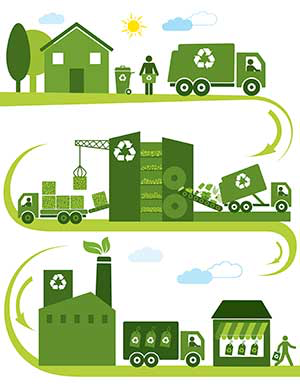 2.3 - Проекты по содействию инвестициям
Проекты по содействию инвестициям (англ. «Investment Promotion Projects», IP-проекты) — проекты, финансируемые за счет добровольных взносов (< $ 100 тыс.), привлекаемых Центром ЮНИДО на местном уровне. 
Вся деятельность в рамках IP-проектов подотчетна Центру ЮНИДО и полностью им управляется. 
Донорами таких проектов могут выступать правительственные, неправительственные, межправительственные организации, а также частные лица.
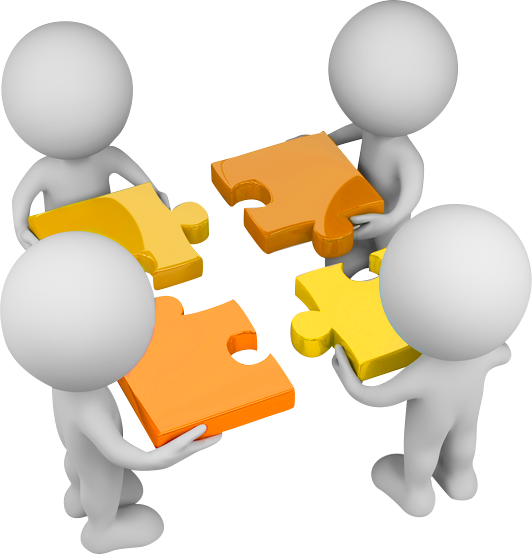 2.3 - Проекты по содействию инвестициям
Региональный проект «Академия электронных отходов для стран СНГ»
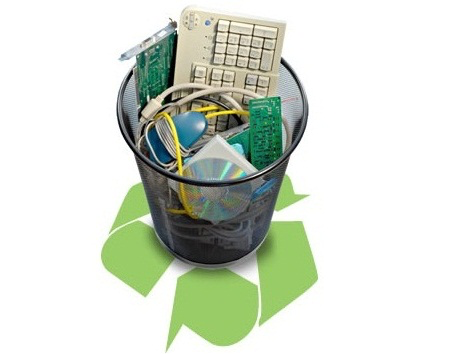 Курсы обучения в Москве (май 2017 г.) и Алма-Ате (январь-февраль 2018 г.) по направлениям:
2 - Финансирование проектов Центра ЮНИДО в России
Новый подход к поиску возможностей финансирования проектов, направленных на развитие импортозамещения и применение инновационных решений в российской  промышленности. 

Содействие в предоставлении финансирования российским проектам в рамках деятельности следующих организаций:
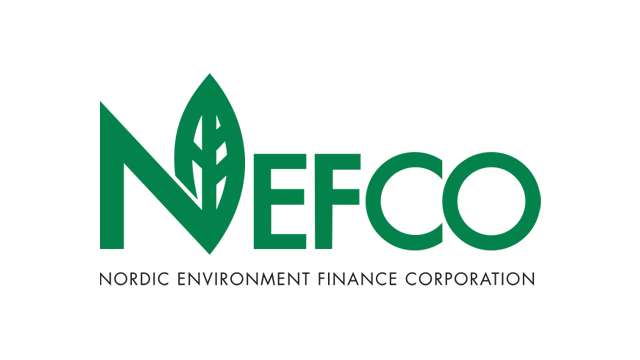 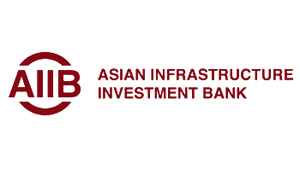 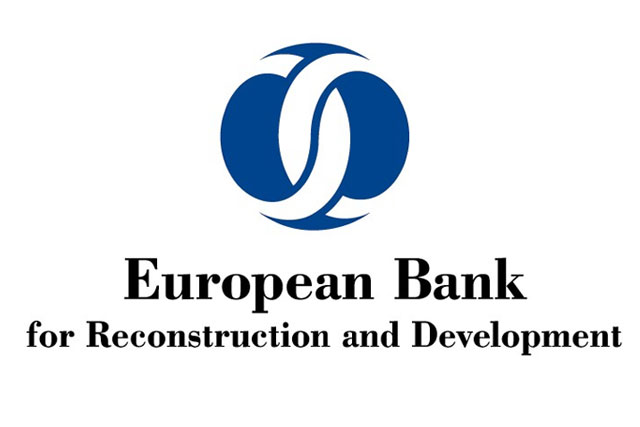 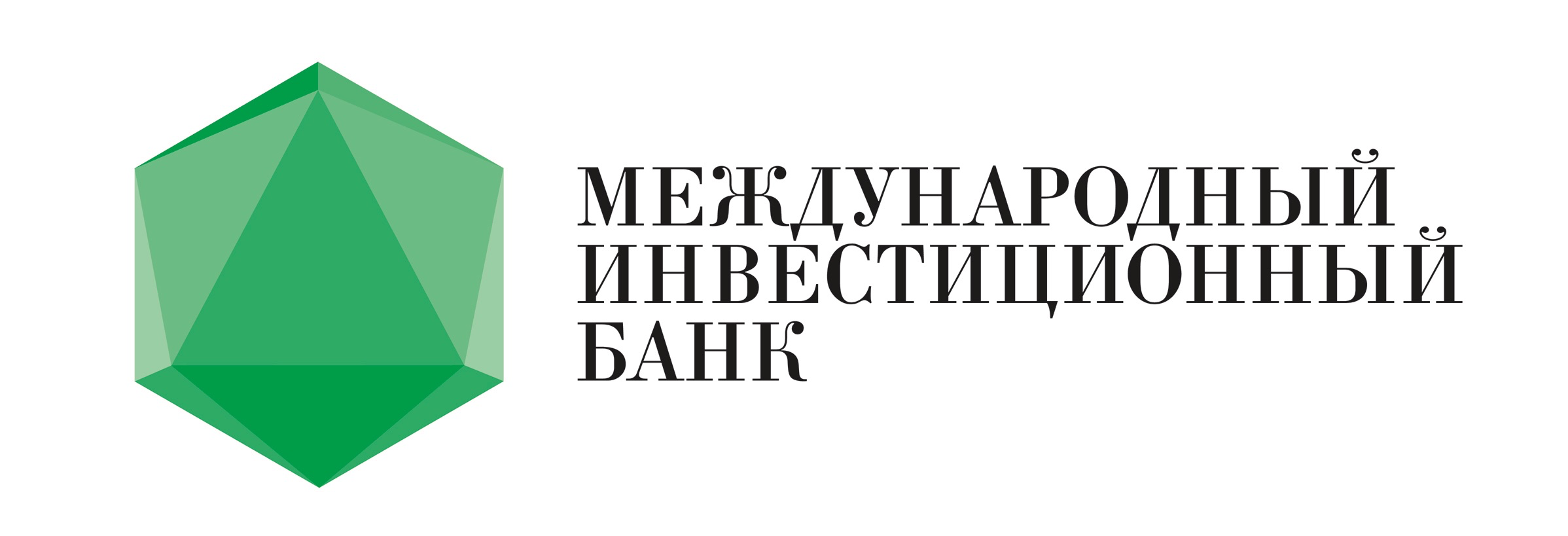 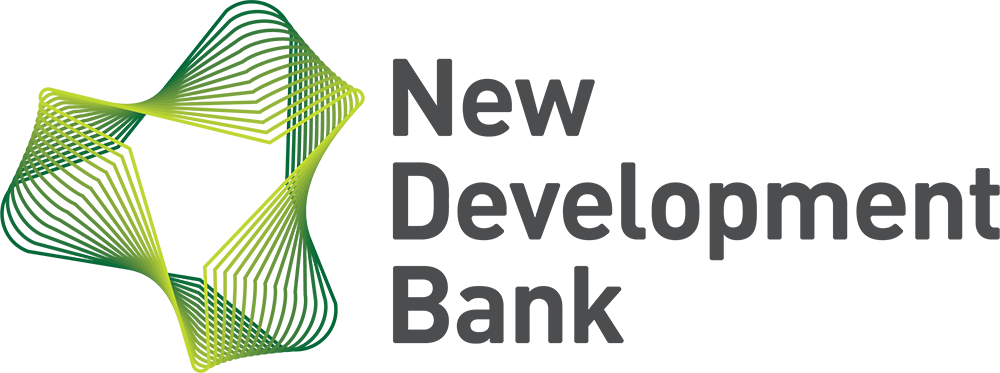 3 - Перспективы деятельности Центра ЮНИДО в России
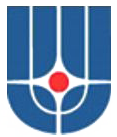 NATIONAL RESEARCH CENTER 
“KURCHATOV INSTITUTE"
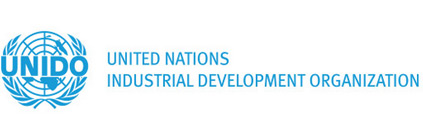 В соответствии с Поручением Президента  РФ № ПР-1500 от 29.07.2016 г. и № ПР-2229                  от 02.11.2017 г., НИЦ «Курчатовский институт» на базе Центра ЮНИДО в РФ планируется осуществить ряд пилотных и показательных проектов по переводу современной промышленности на конвергентные, природоподобные решения как в РФ, так и за рубежом.
В сентябре 2018 г. в Сочи пройдет глобальный Форум по вопросам природоподобных и конвергентных технологий для всеобщего устойчивого промышленного развития.
Спасибо за внимание!
Коротков Сергей Анатольевич
Директор
Центр международного промышленного сотрудничестваЮНИДО в Российской Федерации
125252, Москва, ул. Куусинена 21Б+7 (499) 943-00-21
e-mail: itpo.moscow@unido.org
website: www.unido.ru